Katalogtjänst HSA
Om HSA-ansvarig och HSA-ansvarigs roll
Vad är HSA och vad används HSA till?
Elektronisk katalogtjänst med kvalitetsgranskade kontaktuppgifter och behörighetsgrundande information
Informationen i HSA används bland annat till att:- söka efter kontaktuppgifter- göra det enkelt för invånare att jämföra vård och priser- ge användare rätt behörighet vid inloggning i IT-system- skapa SITHS-kort
Många nationella och regionala tjänster hämtar information från HSA, se bild på https://inera.se/hsa/dokument under rubriken Stödjande
Alla landsting, alla kommuner och ett stort antal privata vårdgivare finns i HSA
C:a 860 000 objekt finns i HSA, varav c:a 720 000 är personer
[Speaker Notes: Katalogtjänst HSA är en kvalitetssäkrad organisationskatalog som innehåller information om personer, enheter och funktioner inom vård och omsorg. HSA har funnits i över 20 år och fortsätter att växa. Idag är de flesta aktörer inom vård och omsorg anslutna till HSA och katalogen utgör en viktig grund för nationell e-hälsa. 
[Om du har tid kan du här visa bilden över de tjänster som använder HSA, observera att länken endast funkar om du har en aktiv internetanslutning.] 

HSA förvaltas av Inera AB, men varje ansluten organisation äger och ansvarar för kvaliteten i sin egen information i katalogen.

Vår organisation är ansluten till HSA sedan [årtal] och har idag [hela vår organisation/förvaltning X/Annan avgränsning] registrerad i HSA. Det är jag som är utsedd till HSA-ansvarig för vår organisation och därmed jag som ansvarar för att allt detta funkar för oss.]
HSA och Patientdatalagen
Patientdatalagen (och Socialstyrelsens bindande föreskrifter) föreskriver bland annat:
Att behörigheter ska styras utifrån behov av tillgångtill patientinformation, inte utifrån informationsägarskap
Att vårdgivaren ansvarar för att behörighetstilldelning görs efter en individuell prövning av varje medarbetares behov och förutsättningar
Att patientinformation endast ska varatillgänglig efter stark autentisering

I HSA finns förutsättningarna som kan möta dessa krav
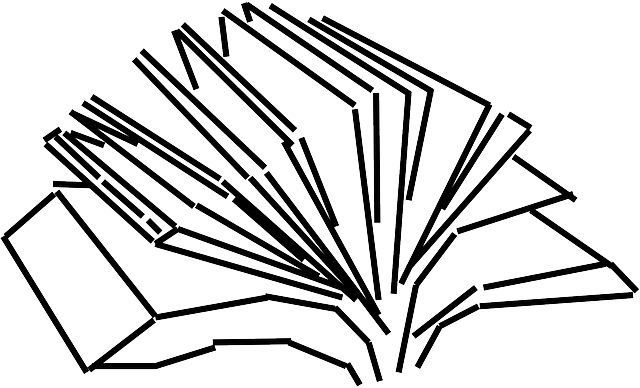 [Speaker Notes: De juridiska aspekterna av behörighetsstyrning inom hälso- och sjukvård styrs av Patientdatalagen, PDL. Det är detta regelverk som den nationella behörighetsmodellen och bygger på och som finns implementerat i HSA. Förenklat uttryckt innebär regelverket att användarens behörigheter ska begränsas till vad som behövs för att användaren ska kunna utföra sina arbetsuppgifter, och till vad som är nödvändigt för att ge en god och säker vård. Behörigheter för åtkomst till patientuppgifter ska vara individuella och anpassade för att en och samma individ kan ha flera olika uppgifter vid olika tidpunkter. 

I HSA registreras de medarbetaruppdrag som ger behörigheter för vår personal att komma åt patientinformation över organisationsgränser inom ramen för sammanhållen journalföring. Syftet med sammanhållen journalföring är att vårdpersonal vid behov ska kunna få en mer heltäckande bild av patientens vårdhistorik och vårdbehov. Detta förutsätter att patienten ger sitt samtyckte. Ett sätt att komma åt sammanhållen journalföring är via NPÖ (Nationell Patient Översikt)]
Hur registreras information i HSA?
Tjänster som använder HSA, till exempel SITHS, NPÖ, Pascal och 1177
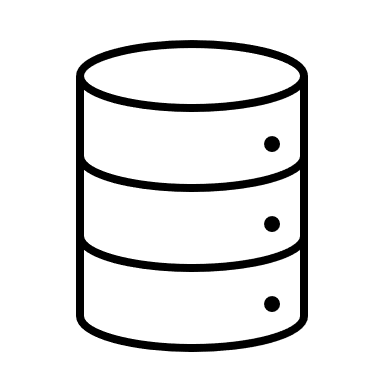 HSA
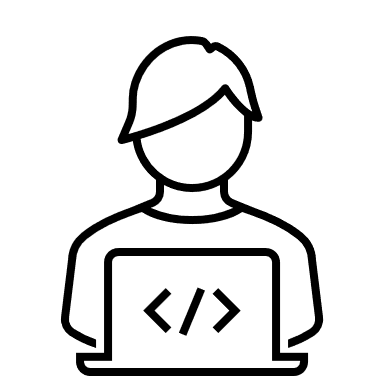 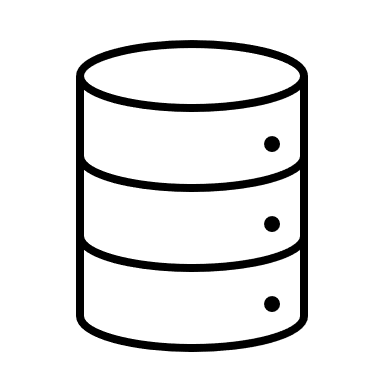 Synkronisering från lokal HSA-katalog som i sin tur hämtar uppgifter från t.ex. löne-, ekonomi-och/eller telefonIsystem
Manuell registrering via HSA Admin
[Speaker Notes: Informationen i HSA kan antingen registreras manuellt via ett webbaserat administrationsverktyg, eller synkroniseras automatiskt från en organisations lokala katalog och system. Manuell registrering kan vara bra för organisationer som har få uppgifter som ska registreras i HSA, medan synkronisering av uppgifter är bättre för organisationer som har många uppgifter som ska registreras i HSA. Synkronisering av uppgifter i HSA är en teknisk lösning som automatiskt för över uppgifter till HSA från en organisations lokala katalog och system. Denna synkronisering måste ske enligt särskilda riktlinjer för att undvika fel och onödig belastning på HSA, enligt den så kallade LDAP-policyn. Varje enskild organisation kan välja om de vill synkronisera sina uppgifter varje natt, eller kontinuerligt vid förändringar.

Vår organisation använder [endast manuell administration/synkronisering från vår interna katalog XX] för att underhålla vår information i HSA. [Fyll gärna på med mer information som kan vara relevant för de personer som lyssnar på din föredragning, t.ex. kring vilka andra personer som är HSA-administratörer eller om det finns en koppling från personalsystemet eller andra källor till er interna katalog.]]
Hur kontrolleras informationen i HSA och hur ofta ska den uppdateras?
HSA bygger på tillit till informationen i katalogen, därför är kvalitet det viktigaste i arbetet med HSA.
Minst en gång per månad ska samtliga uppgifter kontrolleras och uppdateras 
Informationen i HSA ska alltid spegla nuläget i en organisation, och får inte vara fel
Alla namnuppgifter ska kontrolleras mot Skatteverkets register
Yrkeslegitimation, specialistkompetens och förskrivningsrätt ska kontrolleras mot HOSP, Socialstyrelsens register över legitimerad hälso- och sjukvårdspersonal.
Anställnings- och uppdragsförhållanden ska kontrolleras motpersonalsystem eller liknande
Förutom detta görs interna och externa revisioner för att kontrollera efterlevnaden till HSA-policyn, det gemensamma regelverket
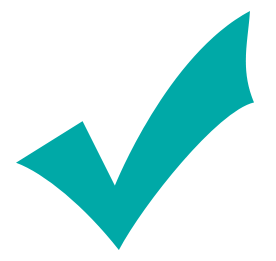 [Speaker Notes: Det är inte svårt att skapa en databas, det svåra är att underhålla informationen över tid och se till att den alltid är korrekt och uppdaterad. HSA har alltid haft stort fokus på arbete med informationskvaliteten, och det ställs höga krav på oss som ansluten organisation att vi ska upprätthålla informationskvaliteten över tid.

HSA-policyn är det gemensamma regelverket som beskriver hur man ska upprätthålla kvaliteten i sin information, men också hur man får och inte får använda den information som man får tillgång till från andra organisationer. Alla organisationer som ansluter till HSA för att publicera sin information och alla tjänster som ansluter till HSA för att hämta information förbinder sig att följa HSA-policyn. Detta görs genom framtagande av en egen policytillämpningsbeskrivning samt undertecknande av anslutningsavtal.]
Vad innebär intern och extern revision för HSA?
Vid en intern revision kontrollerar den egna organisationen att de följer HSA-policyn
Intern revision ska genomföras av alla anslutna med max 13 månaders mellanrum och ska dokumenteras och dateras
Vid en extern revision kontrollerar den nationella HSA-förvaltningen att anslutna producerande och konsumerande organisationer följer HSA-policy
Extern revision sker av ett antal utvalda organisationer per år
Revisionerna identifierar brister i hanteringen av HSA-information och ställer krav på att dessa åtgärdas 

Intern och extern revision är två av de viktigaste verktygen för att säkerställa att informationen i HSA hålls korrekt över tid.
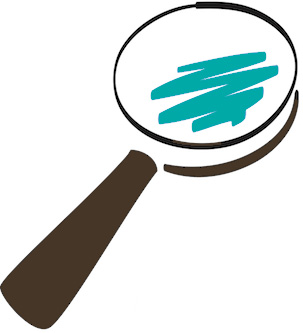 [Speaker Notes: Syftet med både den interna och externa revisionen är att säkerställa att anslutna organisationer och tjänster följer det gemensamma regelverket, HSA-policyn – kort sagt att vi gör det som vi skrivit på att vi ska göra. Revisionerna är viktiga för att bibehålla trovärdigheten hos de tjänsten, samt för att öka tryggheten för dem som är anslutna. 
Vår organisation valdes ut för revision år [ange årtal]. [Beskriv ytterligare resultatet samt hur ni arbetat med åtgärderna samt beskriv status för eventuella kvarvarande åtgärder.]

Alternativt: Vår organisation har ännu inte valts ut för extern revision. Vår senaste interna revision genomfördes [månad]. [Beskriv vilka brister som identifierades vid den interna revisionen och hur ni planerar att arbeta med dessa.]]
Vad händer om informationen i HSA inte är korrekt?
Personer kan komma åt patientinformation de inte får ta del av
Fel personer kan komma åt verktyg för att skriva ut läkemedel på felaktiga grunder
Anställda kan inte utföra sitt uppdrag då de inte kommer åt tjänster/system
Patienter hamnar fel när de söker vård
Förtroendet för nationell e-hälsa kan påverkas
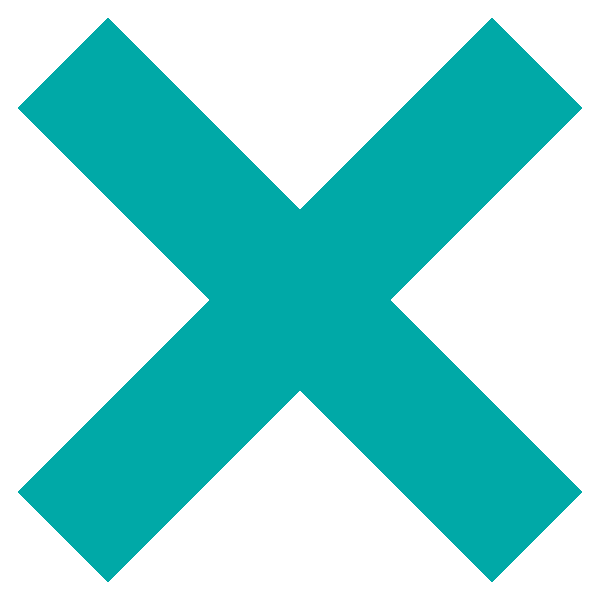 [Speaker Notes: Tack vare HSA:s krav på riktighet och det gemensamma regelverket för hantering av information, som också regelbundet följs upp, ska fel i katalogen minimeras. HSA är idag den enda gemensamma källan för sådan kvalitetssäkrad information. Det är också därför så många andra tjänster så gärna vill ansluta och använda sig av informationen i HSA. Ju fler tjänster som använder HSA, desto större blir kraven på riktighet och tillgänglighet av katalogen. Om något skulle vara fel, blir detta också mer uppmärksammat när många tjänster använder HSA.]
Om HSA stannar – så stannar allt!
Stora delar av nationell e-hälsa skulle sluta fungera.
Det skulle inte gå att logga in i många IT-system med SITHS-kort.
Det skulle inte gå att hantera ordinationer av dosläkemedel.
Det skulle inte gå att komma åt journalinformation hos andra vårdgivare.
Kontaktinformationen på 1177.se skulle inte gå att uppdatera.
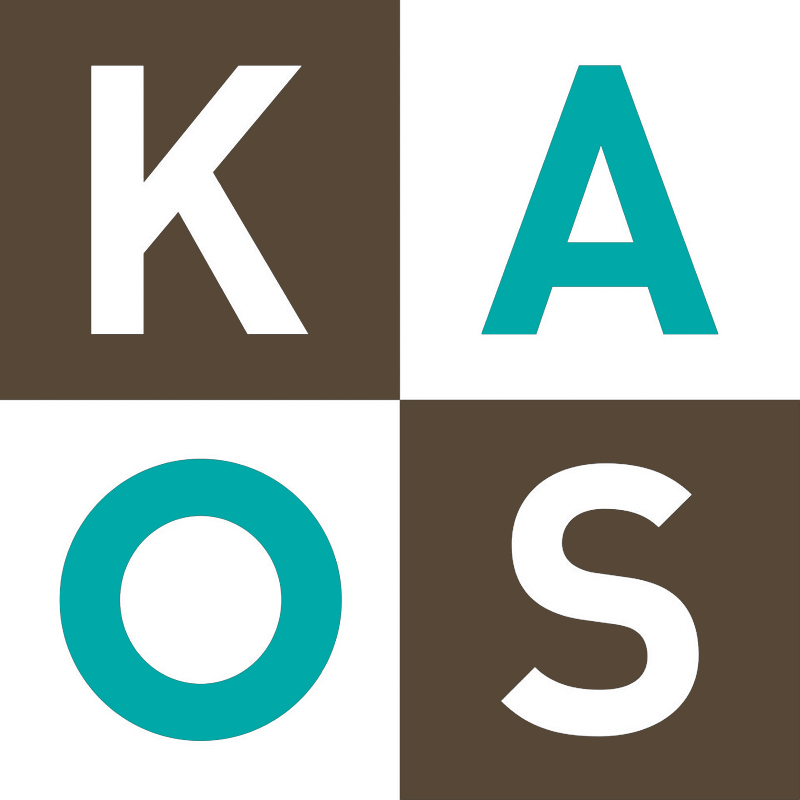 [Speaker Notes: Det finns ingen annan nationell e-tjänst som har ett så tätt beroende till andra e-tjänster, och av den anledningen kan det inte nog understrykas hur viktigt HSA är. Och detta är ett beroende som växer allt mer. Ju fler tjänster som använder HSA, desto större blir också kraven på tillgänglighet – men också på informationen i katalogen som vi själva ansvarar för. Om HSA stannar – så stannar allt.

Bra att veta: Förutsättningen ”Det skulle inte gå att logga in IT-system med SITHS-kort” gäller bara om det aktuella systemet behöver information från HSA för inloggning. Detta till exempel om tjänsten är kopplad mot Ineras IdP eller lokala Säkerhetstjänster, eller om den har en äldre lösning där behörighetsgrundande information hämtas direkt från HSA.]
Vad ansvarar HSA-ansvarig för?
Här lyfts endast exempel. För fullständig beskrivning, se HSA-policy på https://inera.se/hsa/dokument under rubriken Stödjande.
Att organisationens uppgifter i HSA är aktuella och korrekta så att andra anslutna organisationer kan förlita sig på uppgifternas riktighet. 
Att behandling av personuppgifter i HSA följer EU:s dataskyddsförordning (GDPR).
Att en organisation för administration av information i HSA upprättas, bemannas och dokumenteras. 
Att regelbunden internrevision sker rörande efterlevnad av HSA-policyn.
Att information från HSA Förvaltning sprids inom organisationen inklusive eventuella tredjepartsanslutna producerande organisationer.
Att personer med rättigheter att administrera organisationens HSA-information har kännedom om och arbetar i enlighet med HSA-policyn och HPT (organisationens HSA-policytillämpning).
[Speaker Notes: HSA-ansvarig har många uppgifter att fylla. Detta är några. Uppgifter kan delegeras, men HSA-ansvarig har alltid huvudansvaret. 
Observera att listan fortsätter även på de två följande sidorna – om er organisation agerar HSA-ombud eller har en synkronisering från intern katalog.]
Om organisationen även agerar HSA-ombud, det vill säga registrerar uppgifter om andra organisationer i HSA, ansvarar HSA-ansvarig också för
att tillse att tredjepartsanslutning endast sker av organisationer inom vård- och omsorgssektorn.
att samarbetsavtal som omfattar hanteringen i HSA, inklusive reglering av informationsägarskap och informationssäkerhetsansvar, finns mellan HSA-ombud och tredjepartsanslutna organisationer.
att det finns en organiserad supportfunktion för tredjepartsanslutna organisationers HSA-relaterade ärenden.
Om information i HSA uppdateras från en lokal katalog eller motsvarande ska HSA-ansvarig dessutom ansvara för:
att LDAP-policyn, som reglerar hur LDAP-kommunikation mot HSA får göras, efterlevs.
användning och säkerhet i den lokala katalogen eller motsvarande vid utveckling, anskaffning, drift och förvaltning. 
driftgodkännande av anslutning till HSA.
Frågor?
Alla frågor som gäller HSA ska gå via organisationens egen HSA-organisation/HSA-förvaltning.
HSA-ansvarig eller ställföreträdande HSA-ansvarig kan i sin tur vända sig till Inera för att få hjälp med de frågor som de inte själva kan besvara.
Övergripande information om tjänsten finns på https://inera.se/hsa.
Detaljerad information finns i stödjande och styrande dokument på https://inera.se/hsa/dokument. 
Om du har ett giltigt SITHS-kort kan du också testa att söka och bläddra i HSA-informationen på http://hsa.katalog.inera.se/.
Kontrollera att du satt i ditt SITHS-kort ordentligt och att detta lästs färdigt innan du klickar på denna länk.
[Speaker Notes: [Här finns det plats för dig att fylla på med vad som gäller specifikt för din organisation, t.ex. om man i första hand ska vända sig till IT-supporten eller sin lokala HSA-administratör. Kanske har ni en länk till Sök i HSA på ert intranät som du vill komplettera med? Lägg också gärna in dina egna kontaktuppgifter på denna sida.]]